76F – presents to us after multiple prior procedures with right upper extremity pain and dysfunction
History prior to presentation
Right humeral shaft fracture with attempted non op treatment
Went onto nonunion
ORIF humeral shaft
Failed fixation
Resected proximal humerus and inserted a tumor prosthesis
Attempted achilles allograft reconstruction for dislocation
Patient presents to us for with dislocated tumor prosthesis and no shoulder function
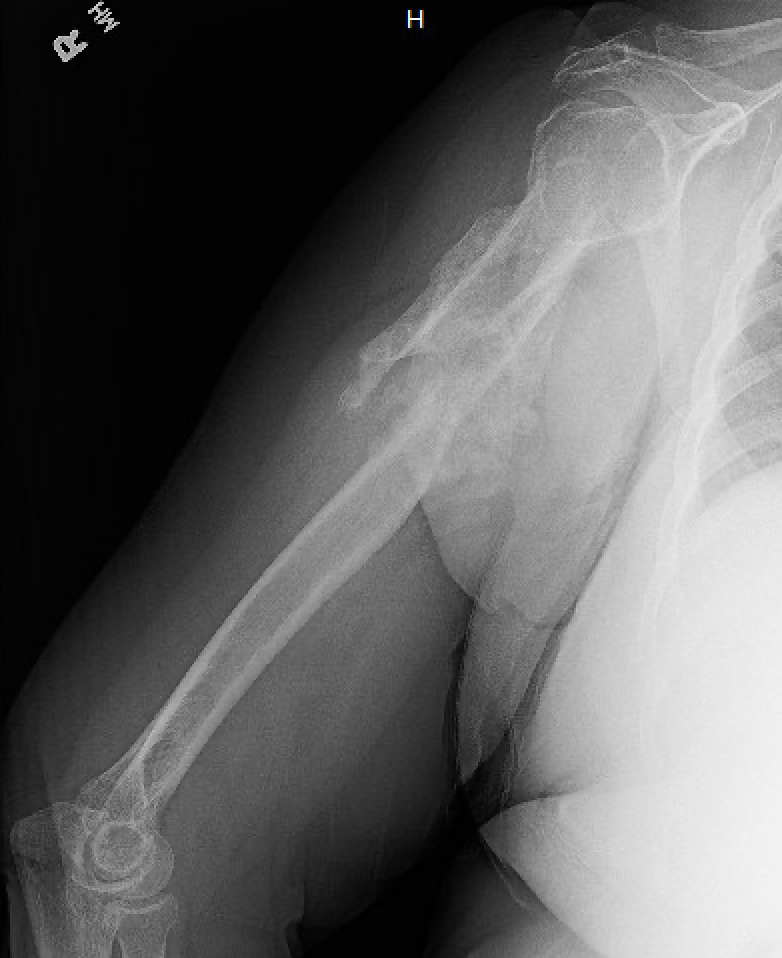 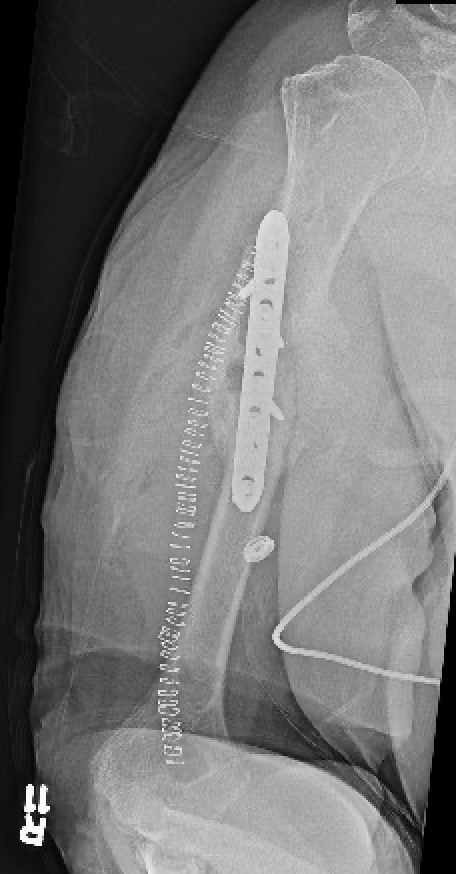 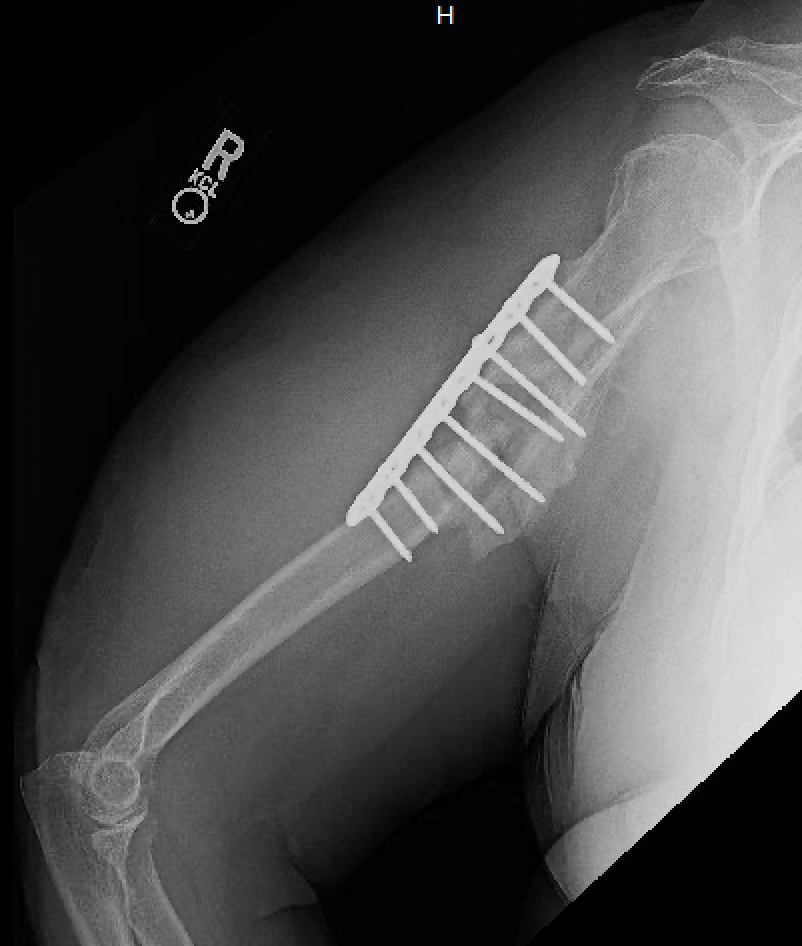 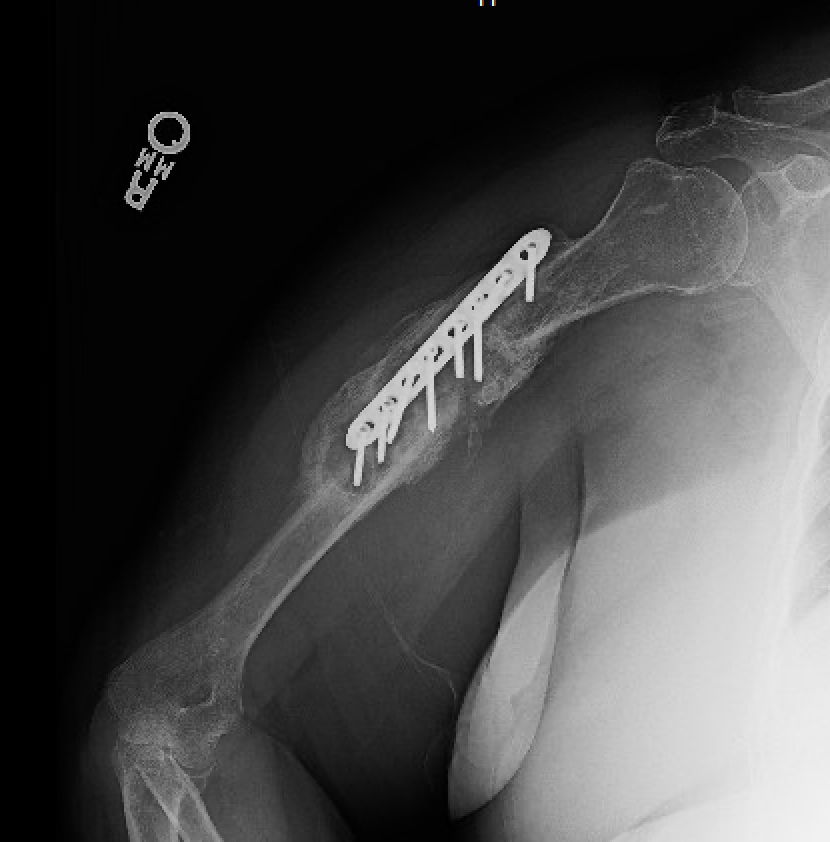 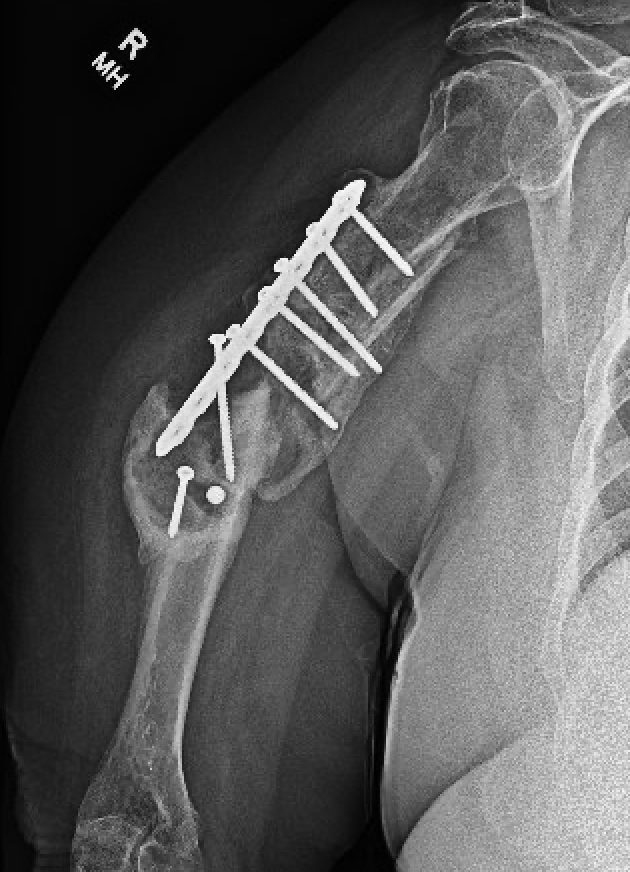 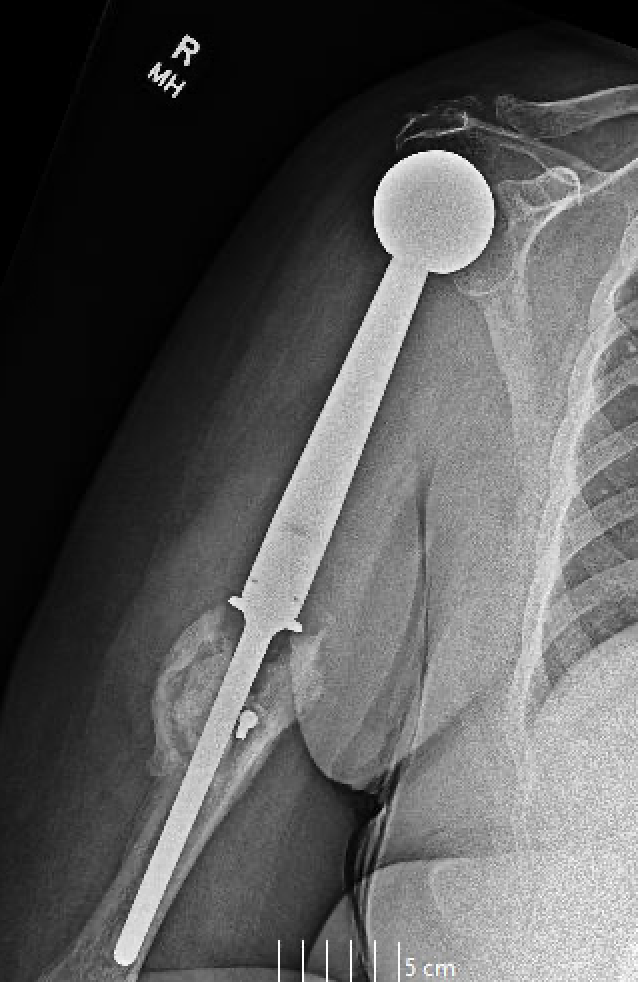 Imaging on presentation to our clinic
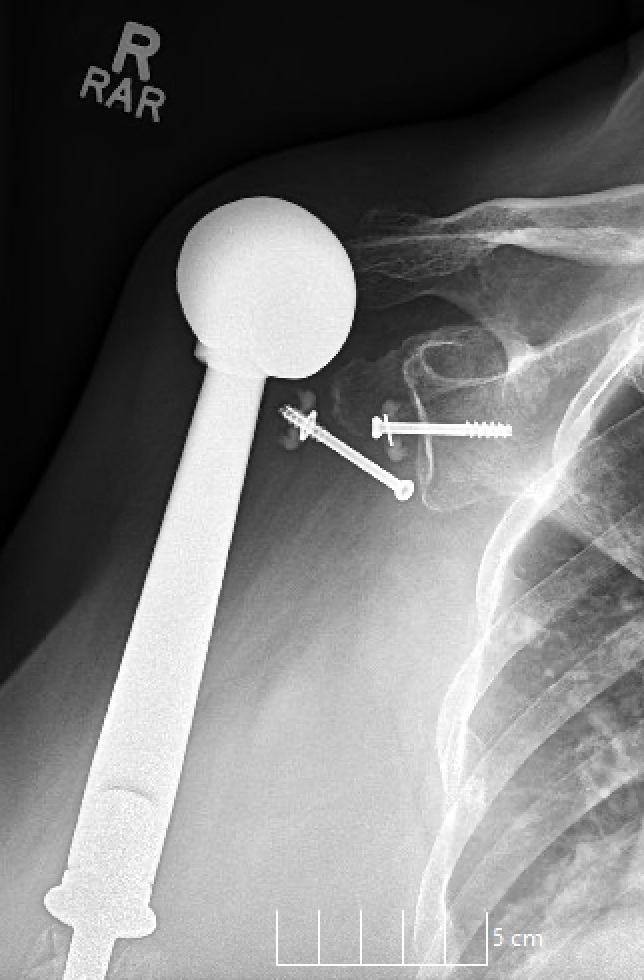 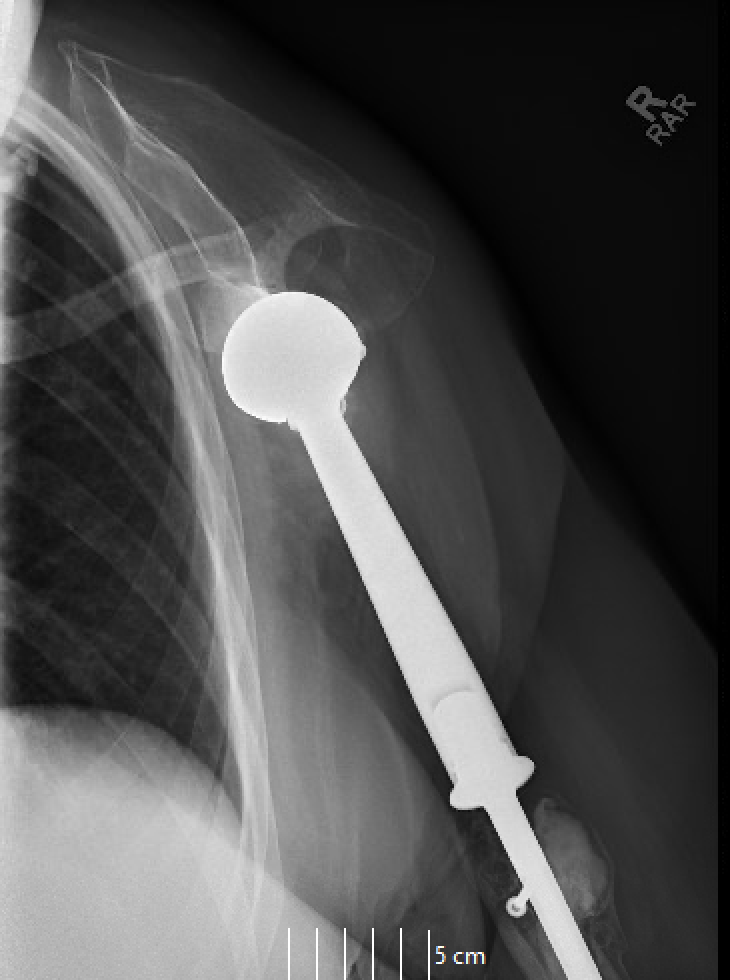 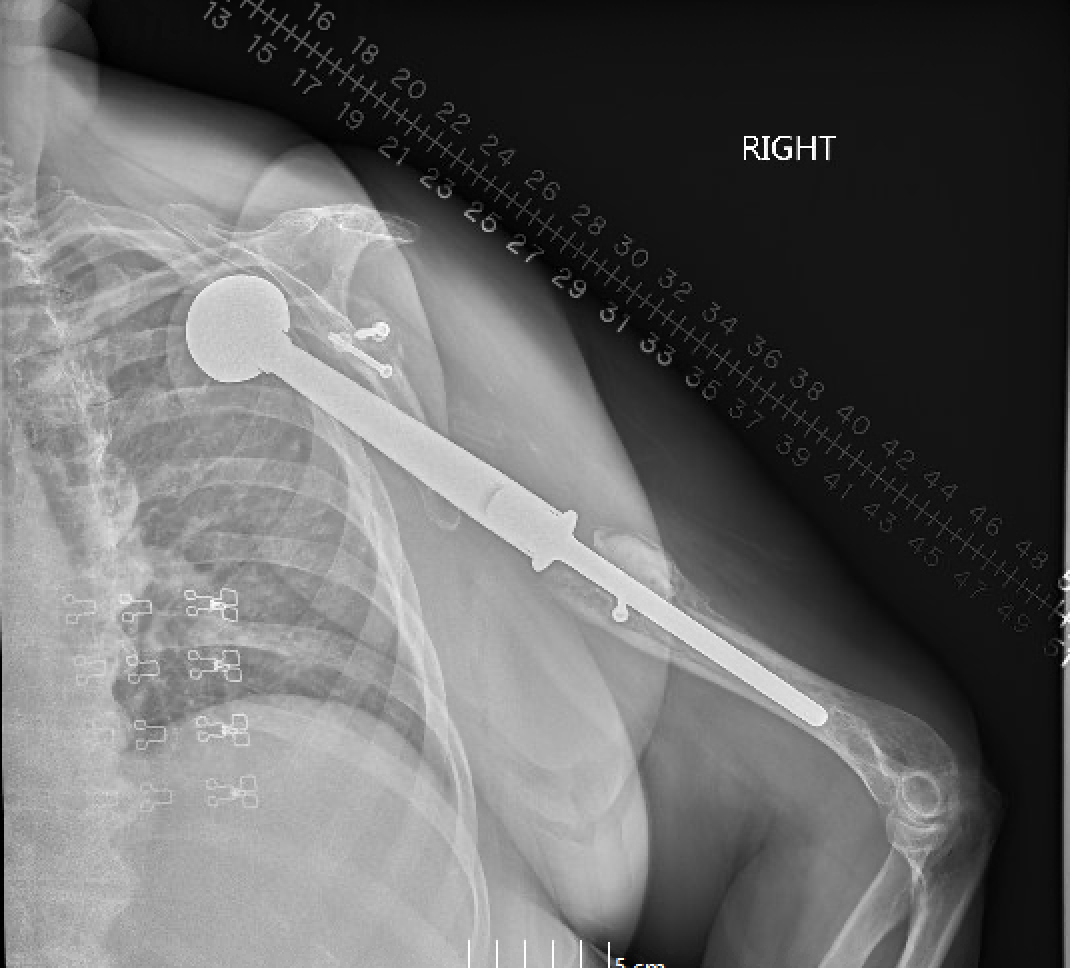 Bilateral humeri
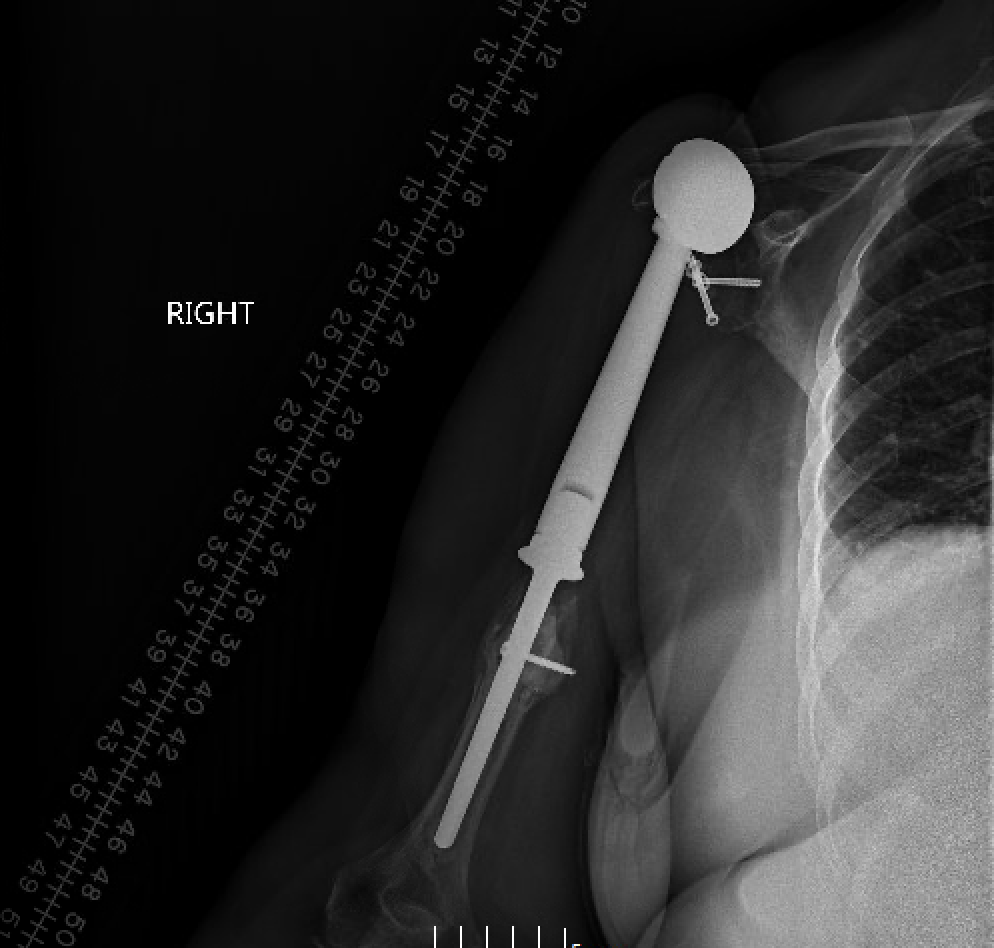 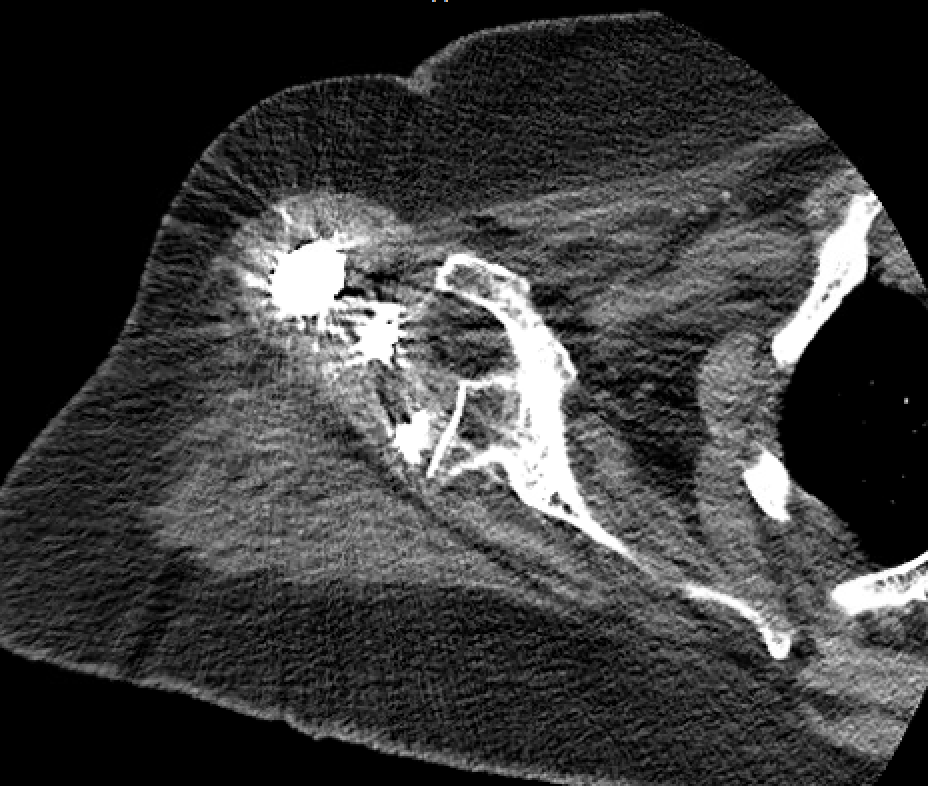 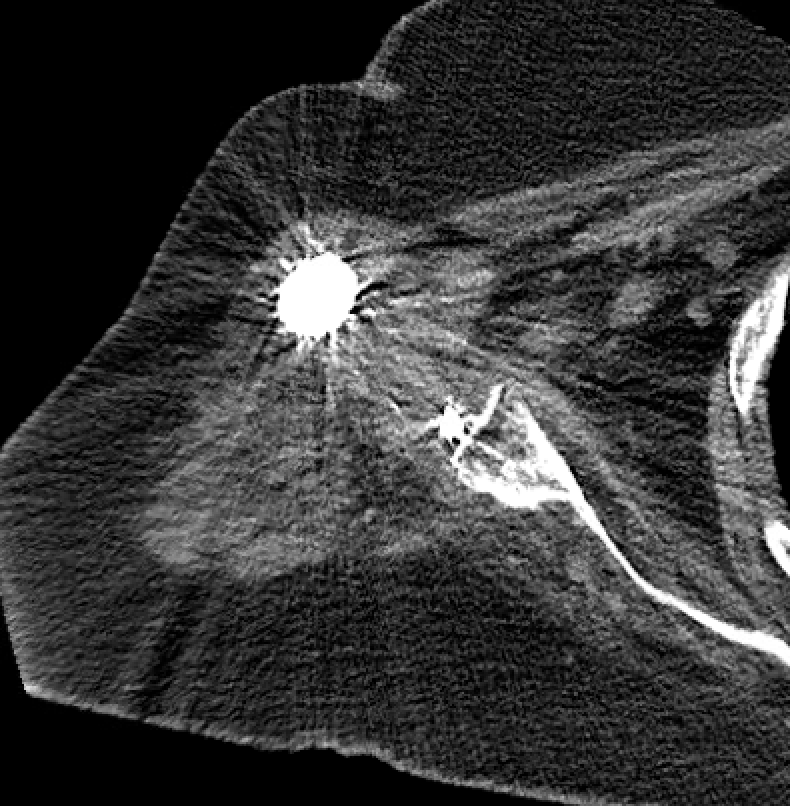 Plan: Revision to RSA with proximal humeral allograft reconstruction
Exam
Anterosuperior escape 
Difficult to examine deltoid function but significant atrophy

Concerns
Soft tissue loss
Lack of rotator cuff function
Detachment and likely loss of deltoid muscle